Experimental Evolution
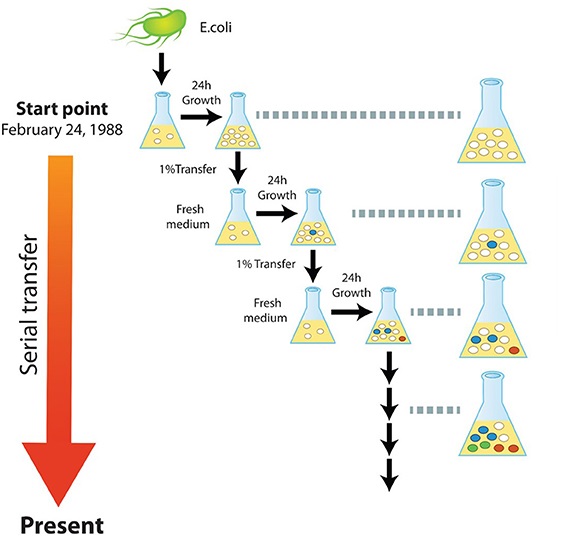 05/01/ 2023
Major Evolutionary Forces
Evolution: changes in allele frequencies over time

  
   Natural selection 
   Whenever there is a benefit
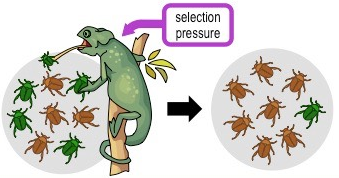 2
Major Evolutionary Forces
Genetic drift
     Random process
     Small population size




Not clear boundaries
 Meiotic drive 
  Alleles/ haplotypes/chromosomes subvert mechanisms of fair segregation  and  
 obtain greater than Mendelian transmission
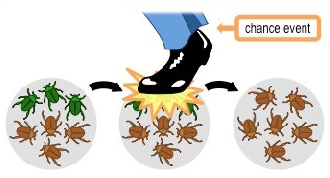 3
To test whether the change is random/due to acting process:
Fit / deviation from Hardy-Weinberg equation 
         p2 + 2pq + q2 = 1 
   p2    = Major homozygous frequency (AA)
  2pq	= heterozygous frequency (Aa)
q2 = Minor homozygous frequency (aa)

 Hardy-Weinberg assumptions: (restrictions to be met for randomness)
Mating is random
Random union of gametes
Large population size
Migration is negligible
Low mutation rate
The locus has two alleles
Diploid organism that reproduce sexually
4
Experimental Evolution
Evolutionary dynamics : how the past shape present and affect future ?
No way to replicate evolutionary history
Limited inferences from fossils
5
Experimental evolution
Directly observe evolution in real time
 Infer causality in evolutionary processes
Includes:

Grow cells in culture
Replicate lines in controlled conditions
Freezable: “fossil record”
6
[Speaker Notes: Heat Shock Factor 1 (HSF1) exists as an inactive monomer in a complex with Hsp70, Hsp40 and Hsp90 in the cytoplasm. Stress conditions lead to protein unfolding and misfolding in the cytoplasm which results in dissociation of the chaperone complex from HSF1. HSF1 then trimerizes and translocates to the nucleus where it undergoes post-translational modifications including acetylation, sumoylation that render it transcriptionally active. Activated HSF1 trimer induces the transcription of hsp genes, resulting in the translation of HSPs, including Hsp70 and Hsp90. The increased cellular concentration of these chaperones binds to HSF1 and attenuates its activity by negative feedback mechanism]
Types of Evolution Experiments
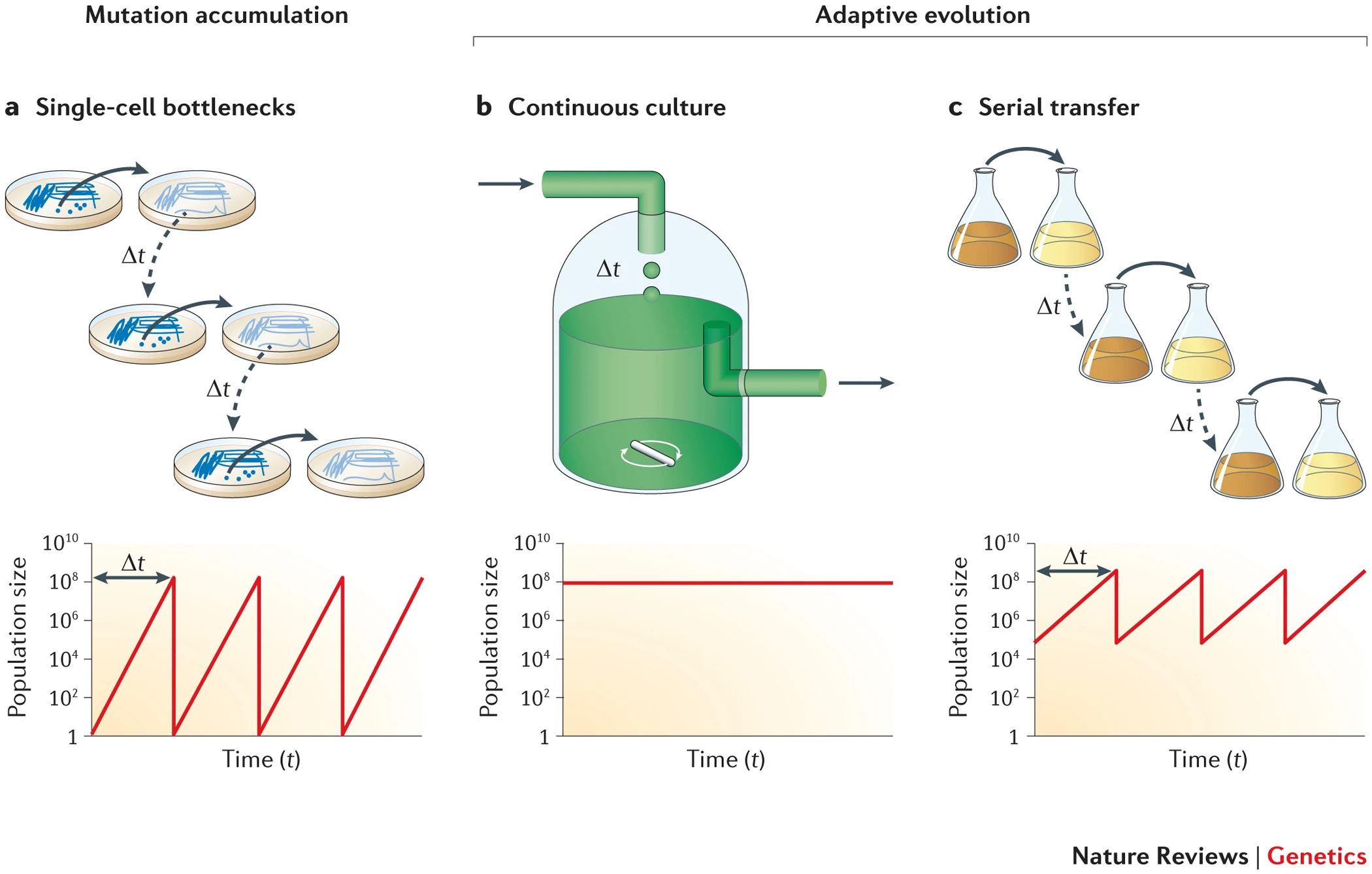 7
Barrick, J., Lenski., 2013
[Speaker Notes: Heat Shock Factor 1 (HSF1) exists as an inactive monomer in a complex with Hsp70, Hsp40 and Hsp90 in the cytoplasm. Stress conditions lead to protein unfolding and misfolding in the cytoplasm which results in dissociation of the chaperone complex from HSF1. HSF1 then trimerizes and translocates to the nucleus where it undergoes post-translational modifications including acetylation, sumoylation that render it transcriptionally active. Activated HSF1 trimer induces the transcription of hsp genes, resulting in the translation of HSPs, including Hsp70 and Hsp90. The increased cellular concentration of these chaperones binds to HSF1 and attenuates its activity by negative feedback mechanism]
Relative fitness detection
Measure fitness changes over time :
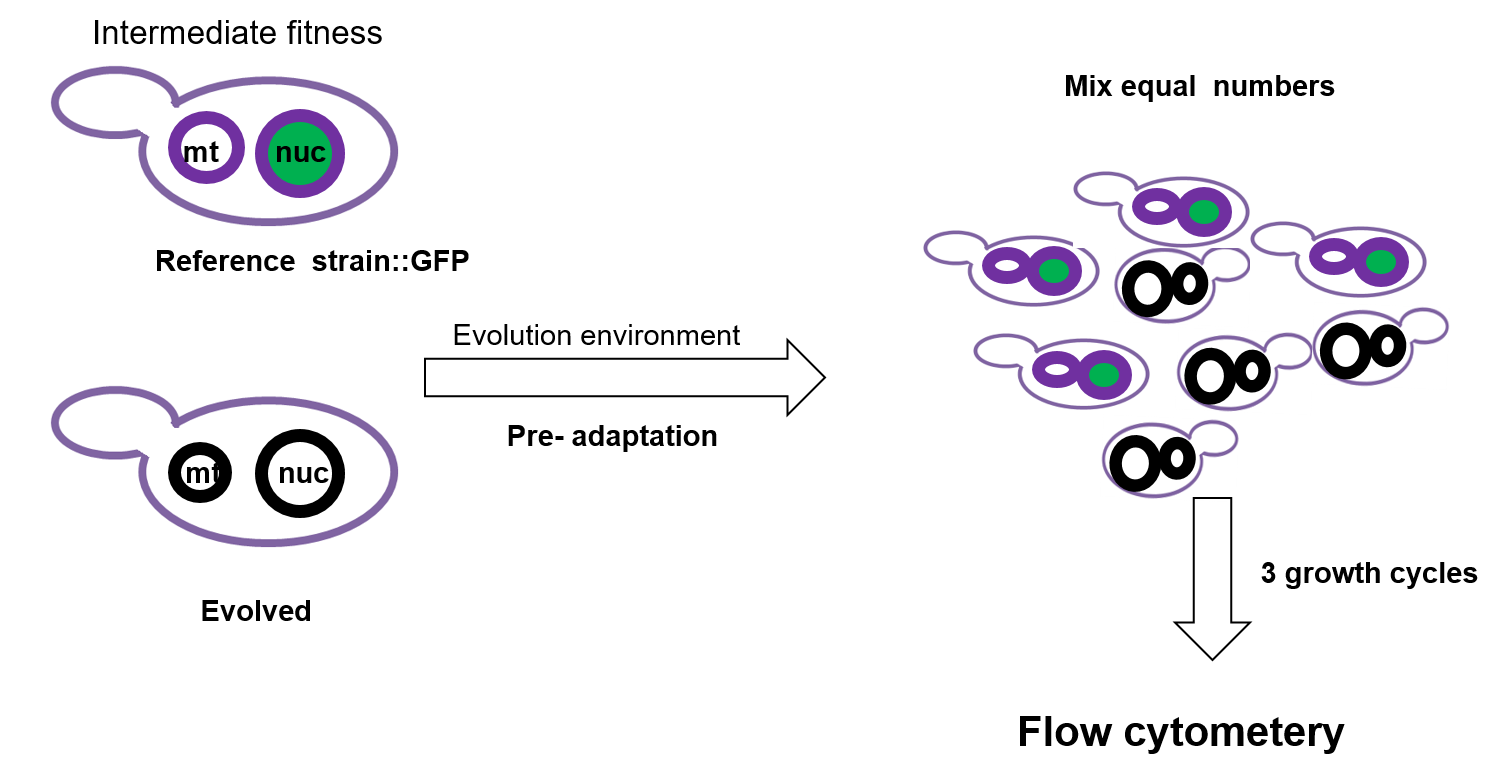 8
Long- Term Evolution Experiment  (LTEE)
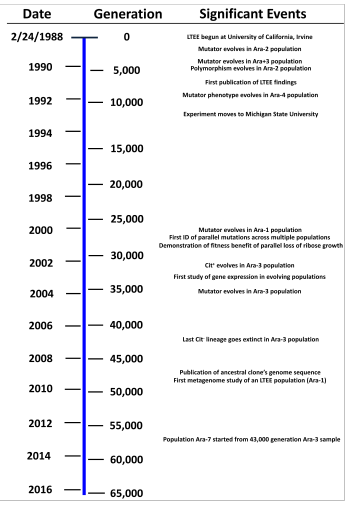 Lenski lab
9
Some aspects revealed by LTEE
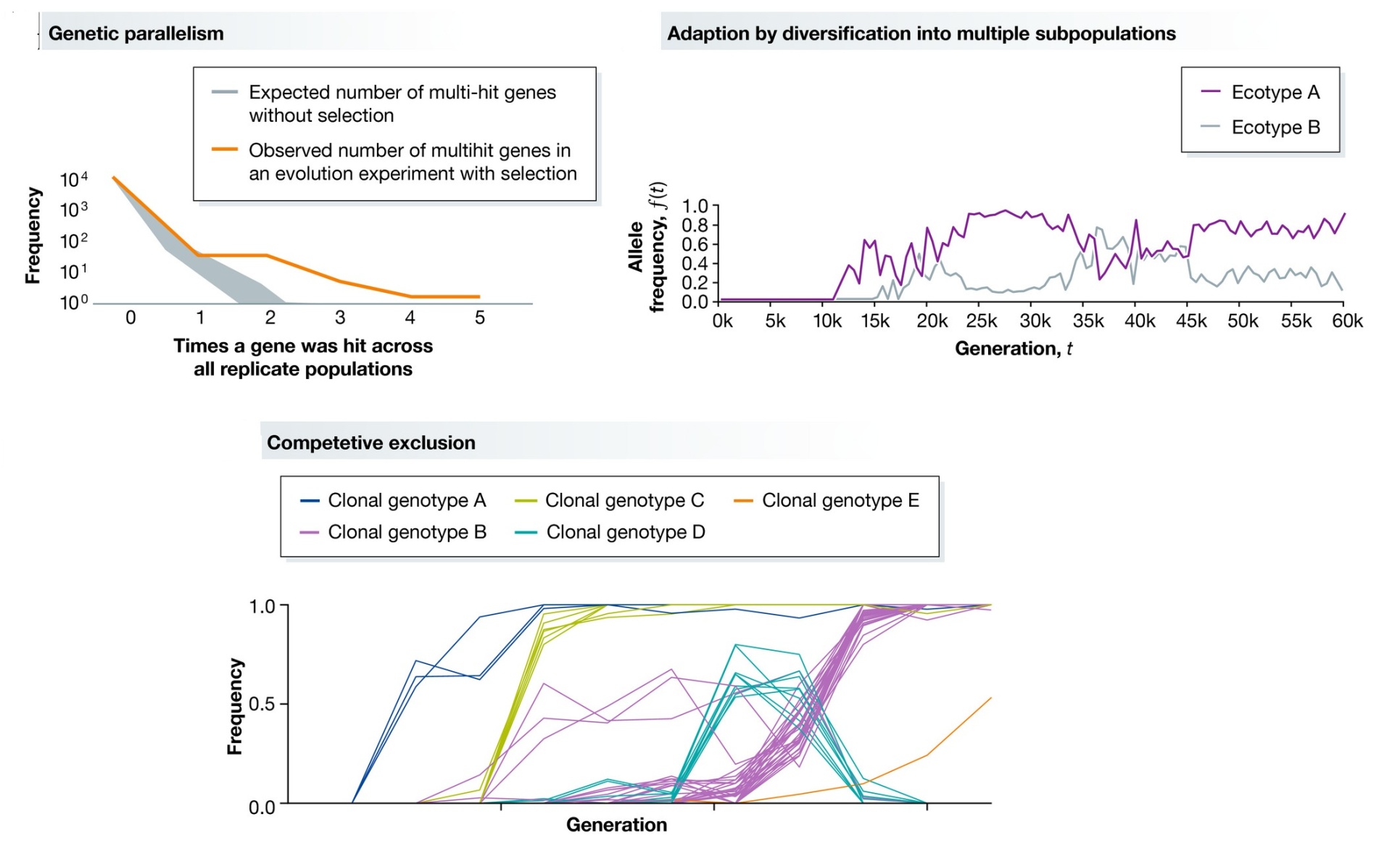 10
McDonald etal., 2019
Experimental Evolution as a study tool
How organelles evolved ? 
Mitochondria : endosymbiosis
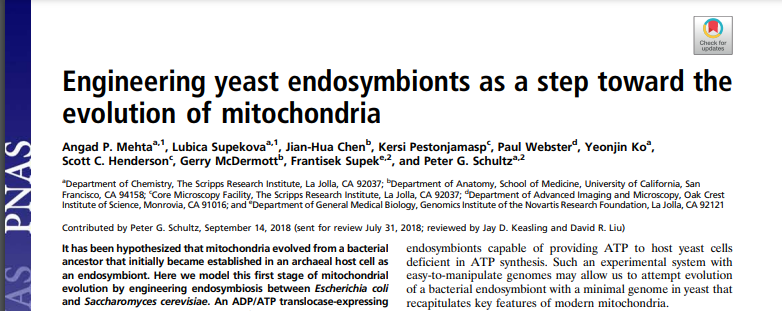 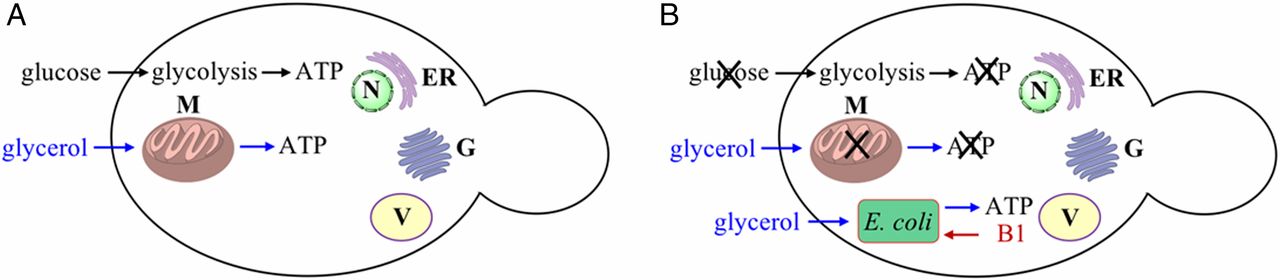 B1: thiamin diphosphate (vitamin B1)
Experimental Evolution as a study tool
Process : Mutualism and how it affect adaptability
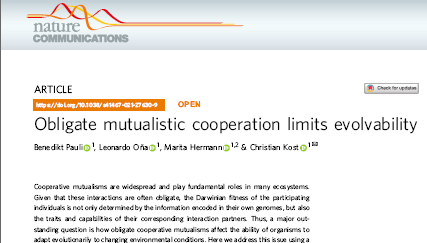 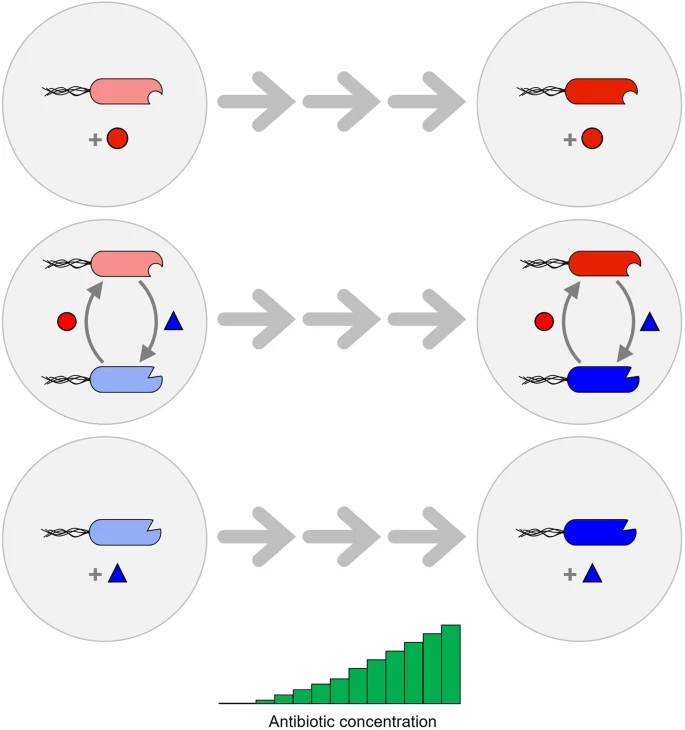 Δ trpB
Δ tyrA
100 µM tryptophan
Ampicillin
Kanamycin
Chloramphenicol
Tetracycline
100 µM tyrosine
Experimental Evolution as a study tool
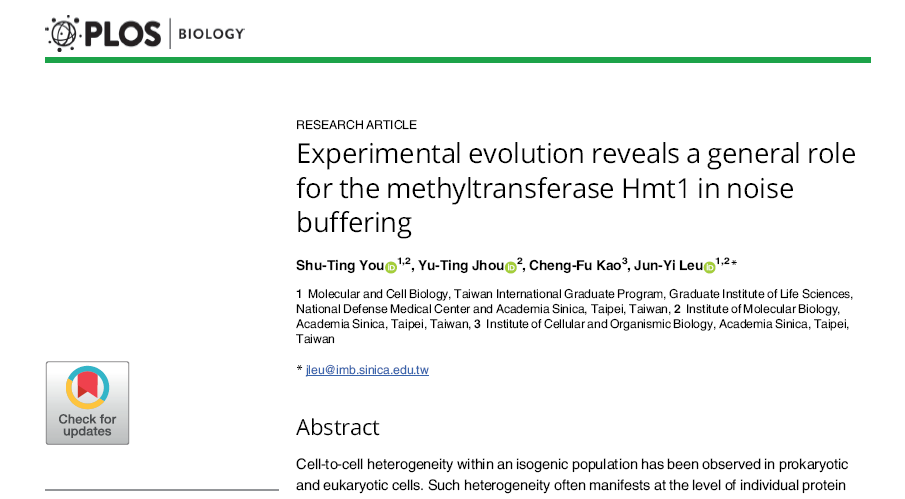 Process: Noise regulation
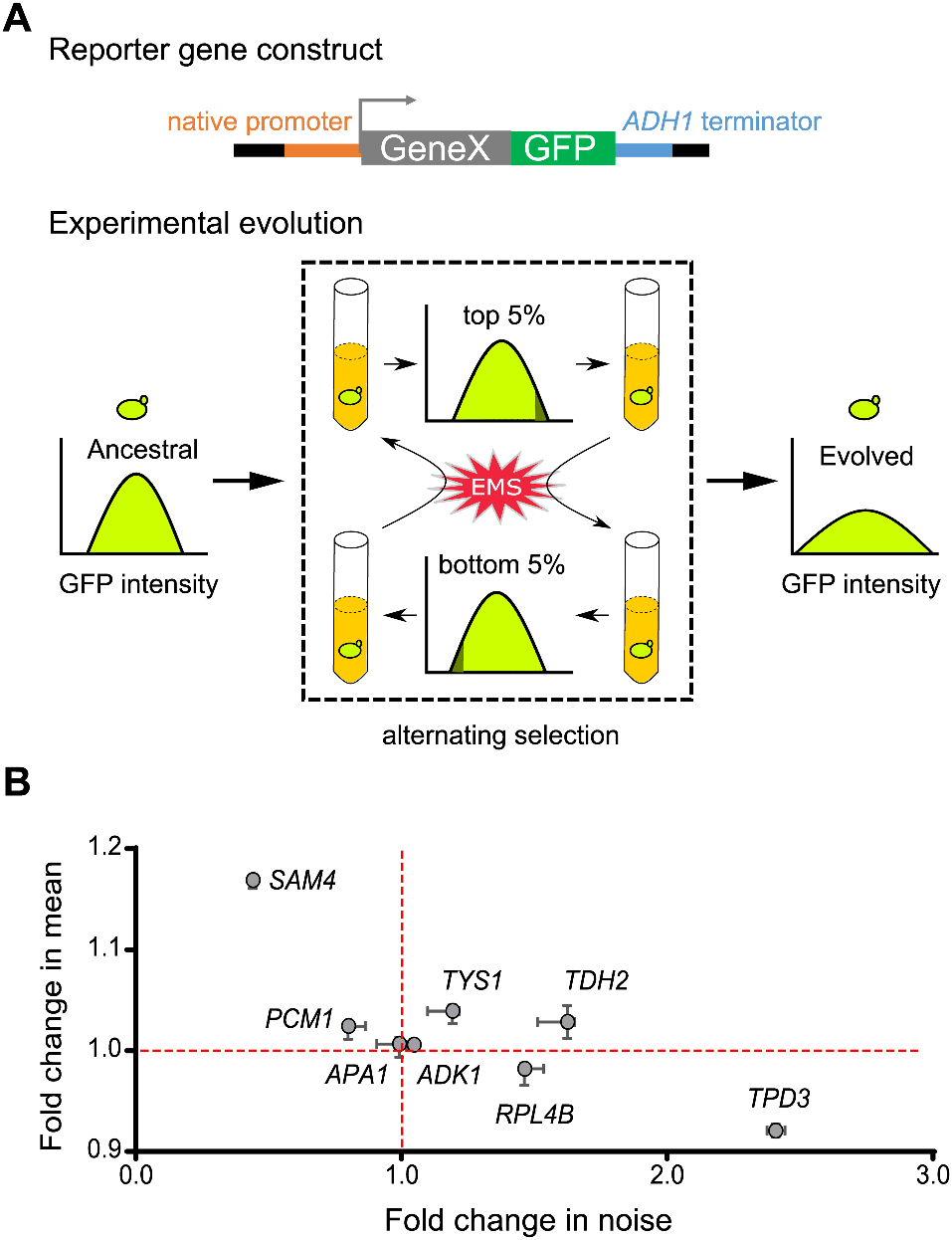 13
Experimental Evolution as a study tool
Gene swap
Understand functional conservation
Evolvibility
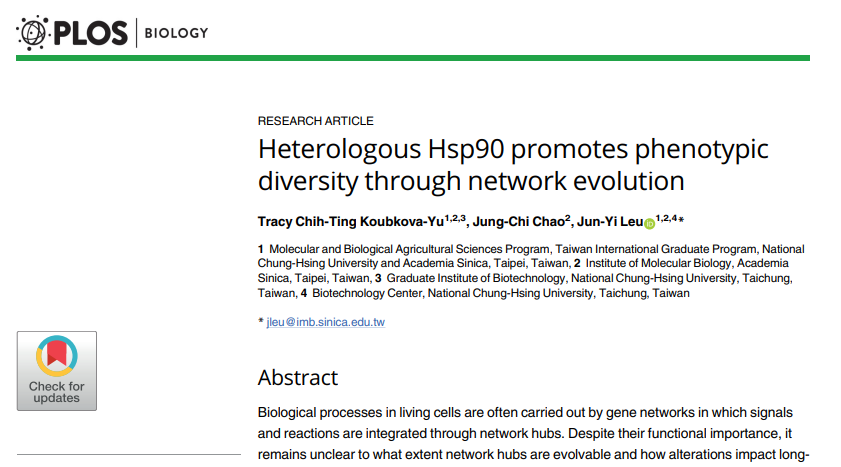 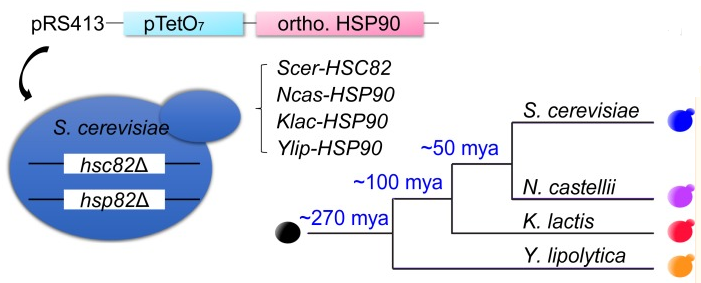 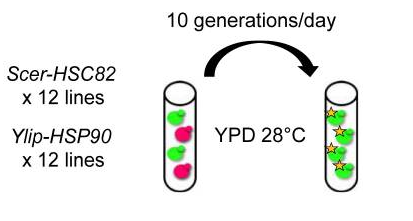 14
Experimental Evolution as a study tool
Evolutionary repair
Alternative solutions
Time scale required
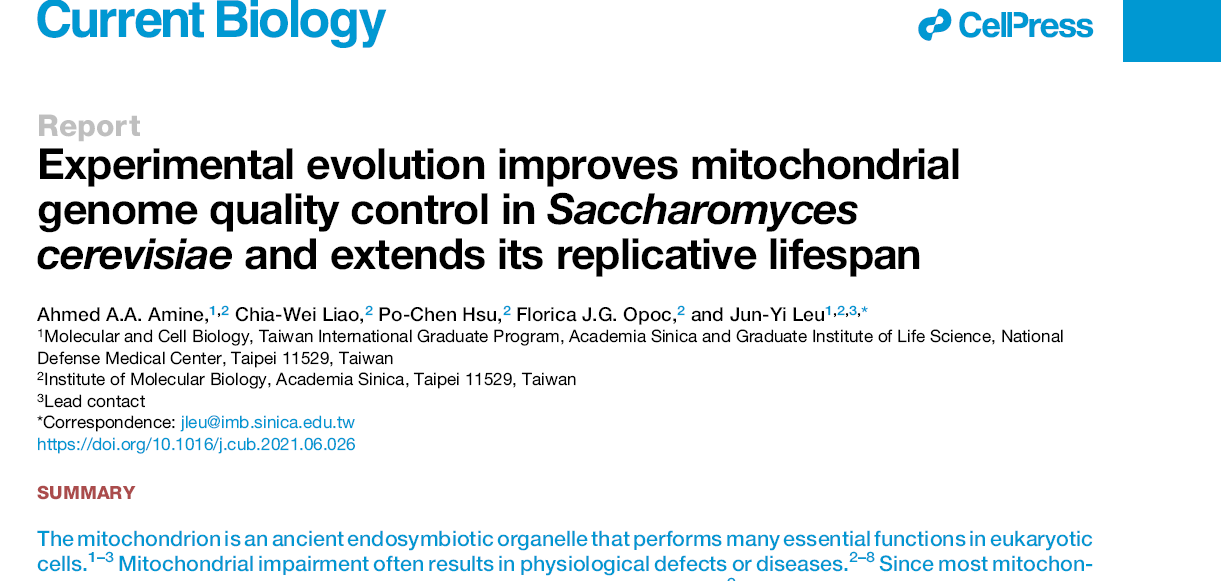 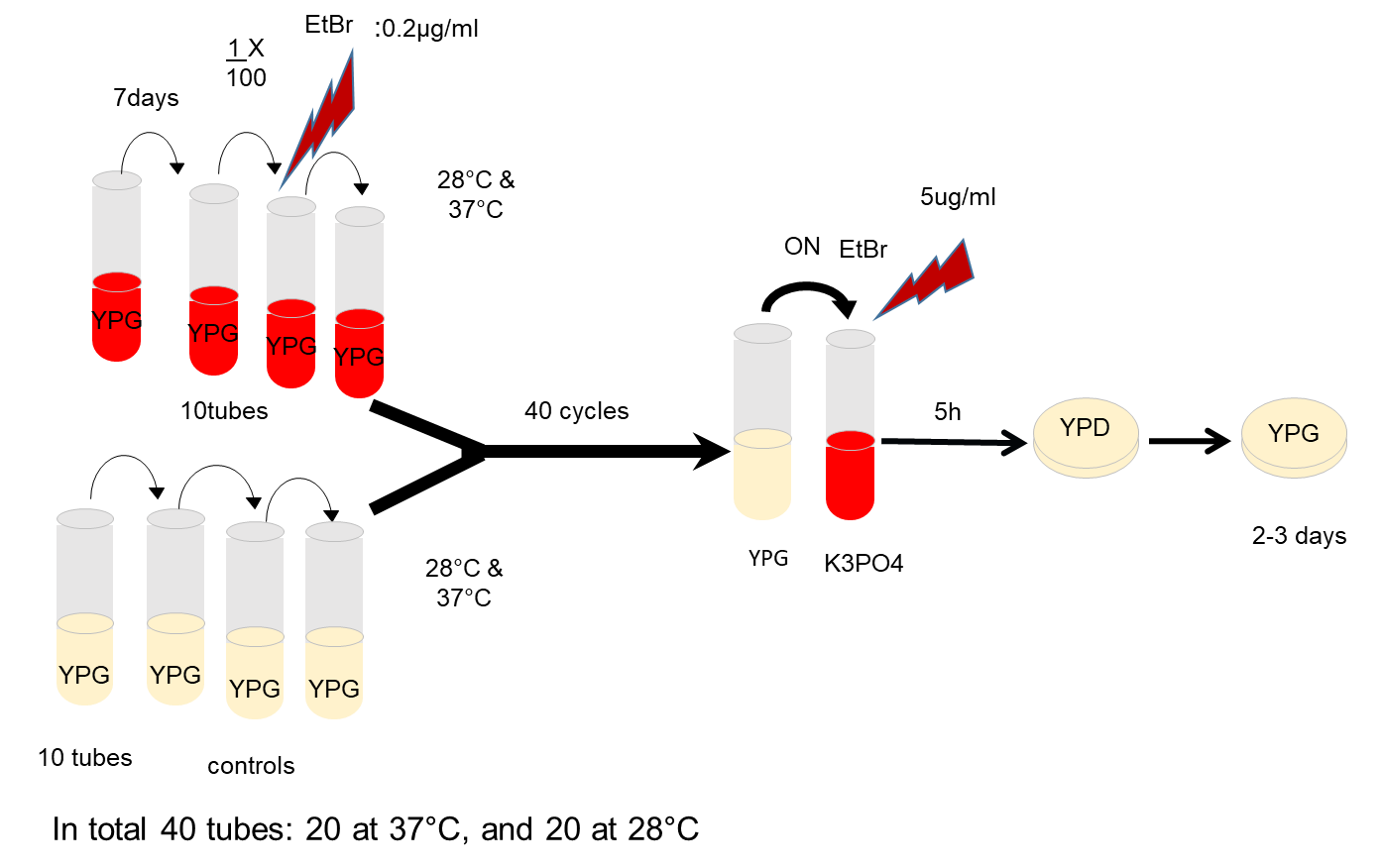 15